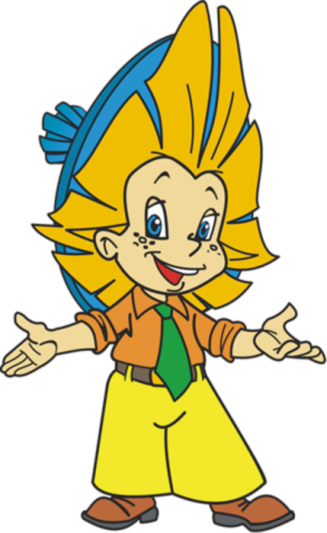 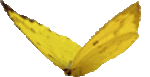 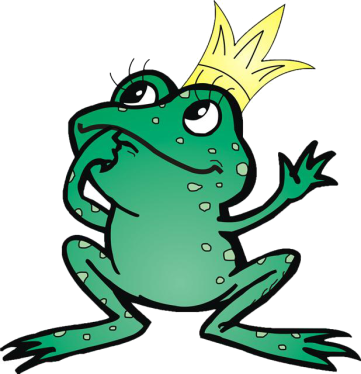 Игра «Узнай сказку»
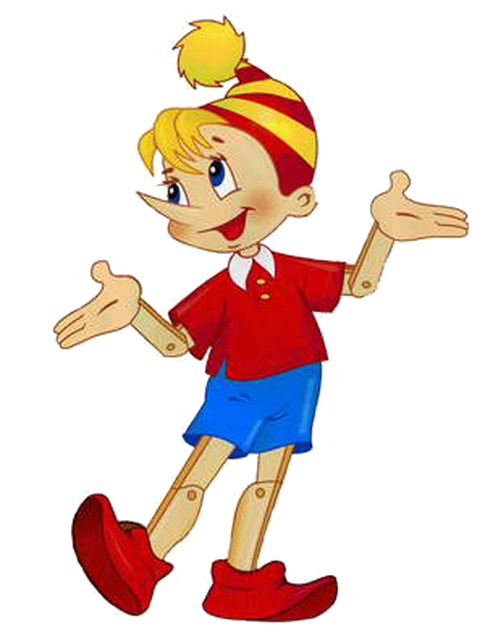 Автор: учитель начальных классов
ГУО «Средняя школа №45 г. Могилева»
Лазовская Оксана Александровна
Чтобы сложить всю картинку, необходимо ответить на  вопросы, за каждый правильный ответ
получить недостающий фрагмент. Собери все части и сложи картинку.
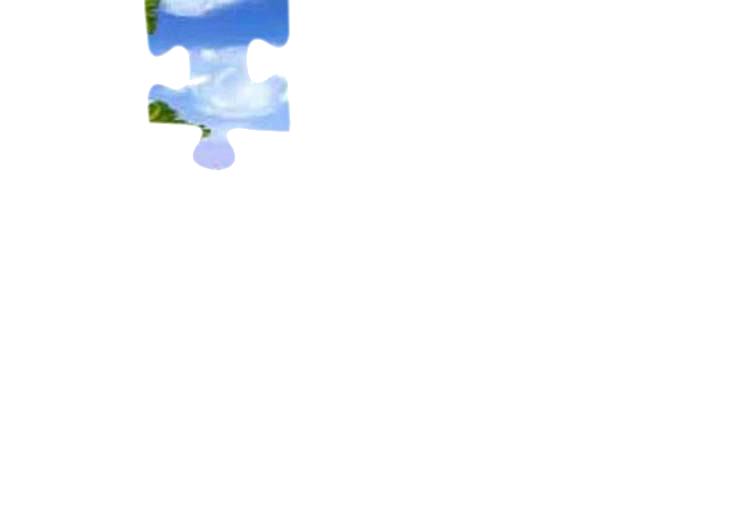 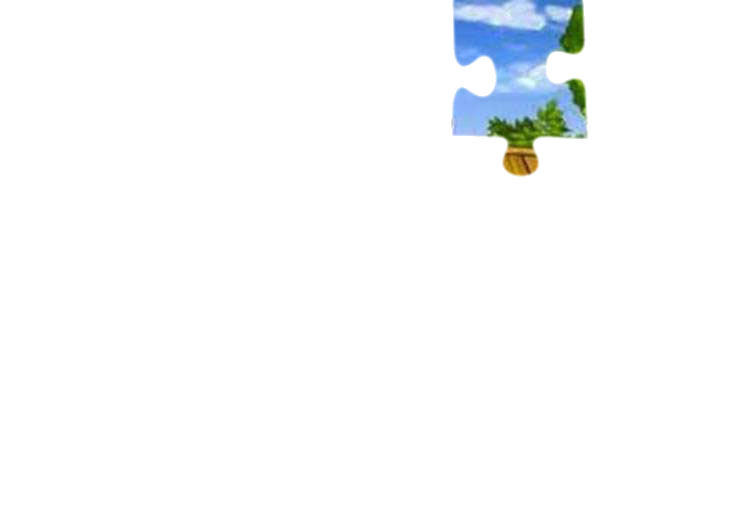 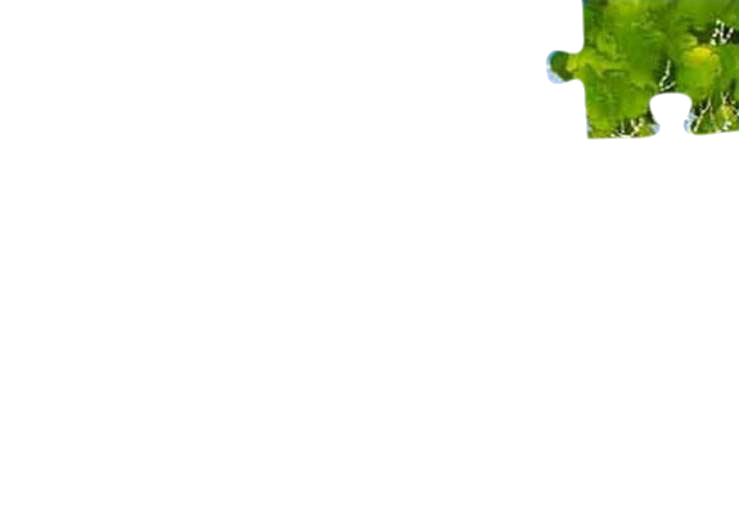 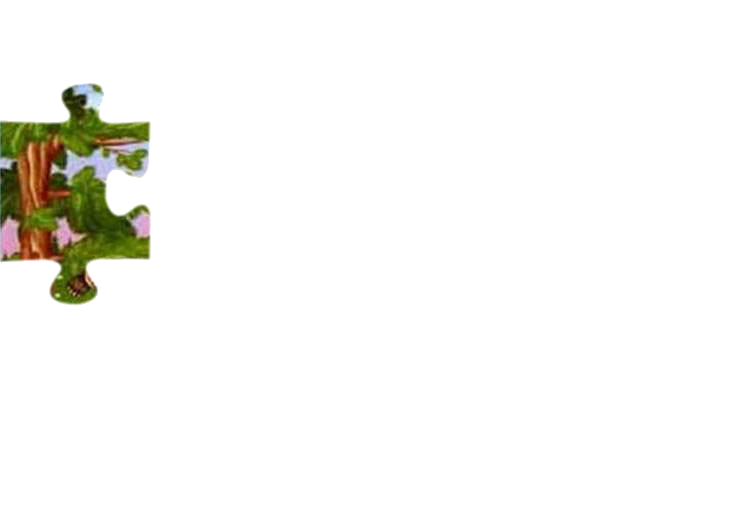 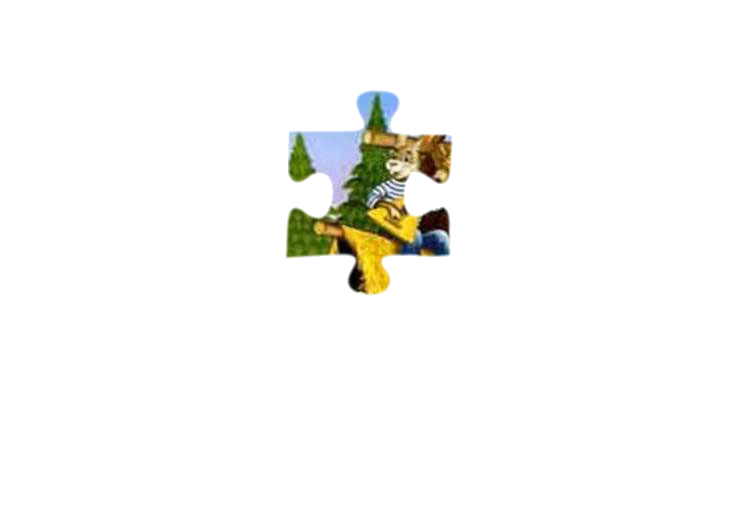 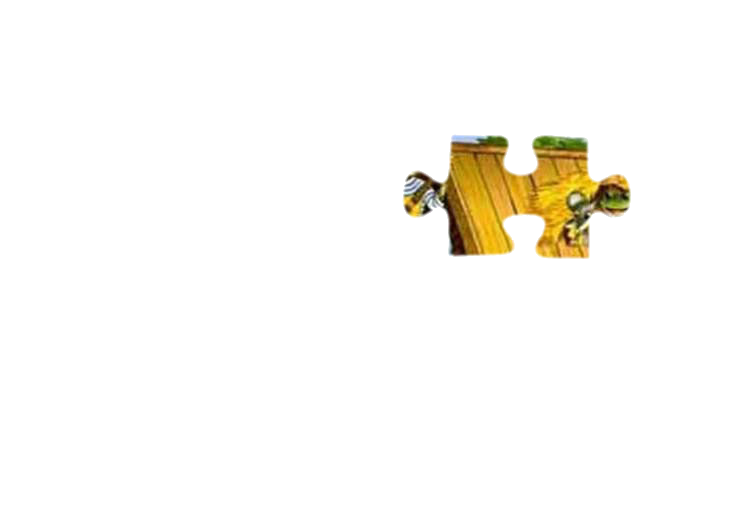 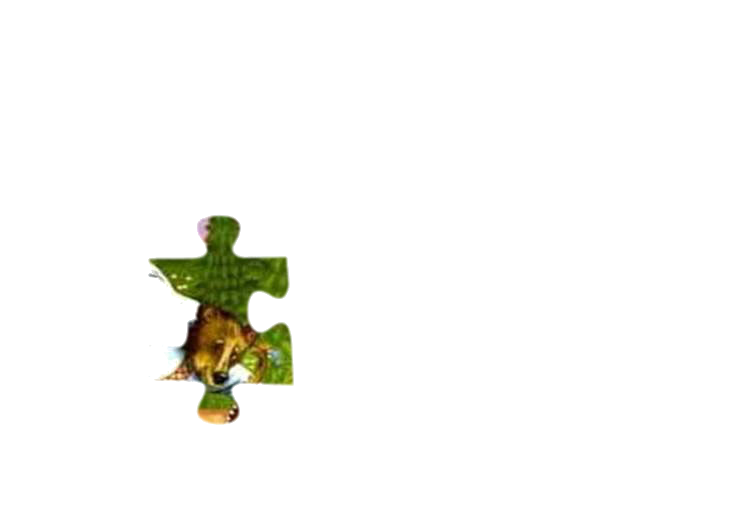 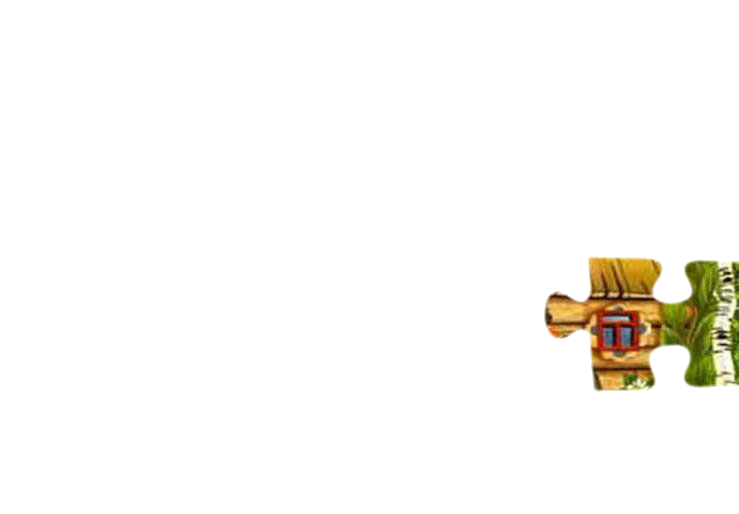 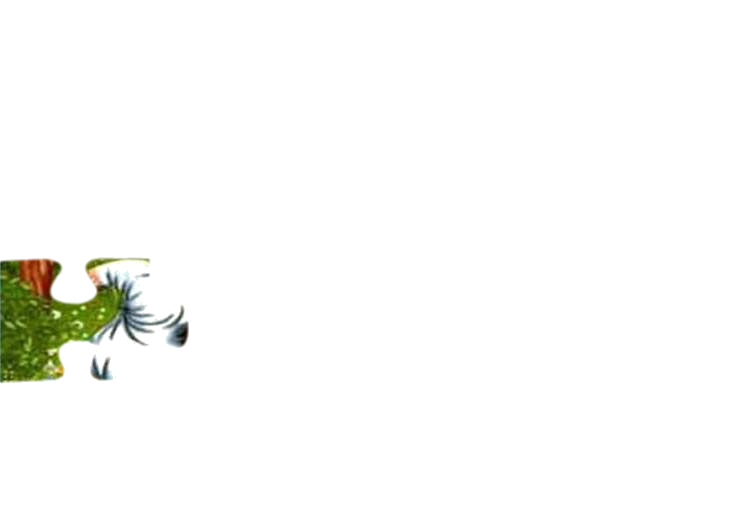 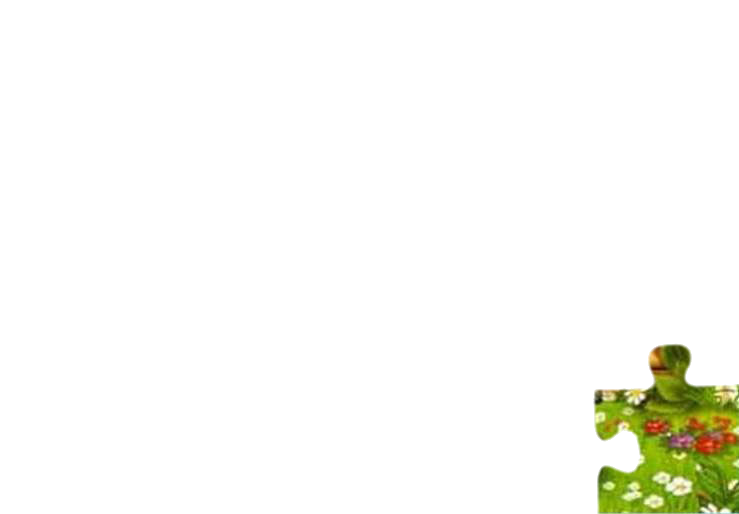 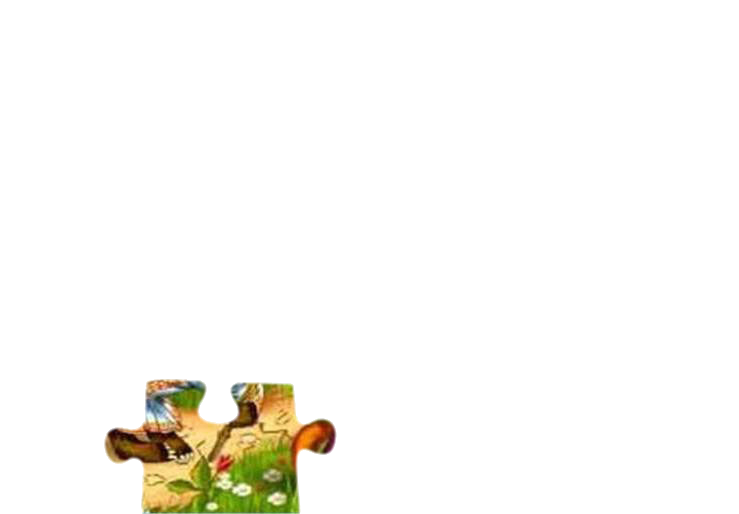 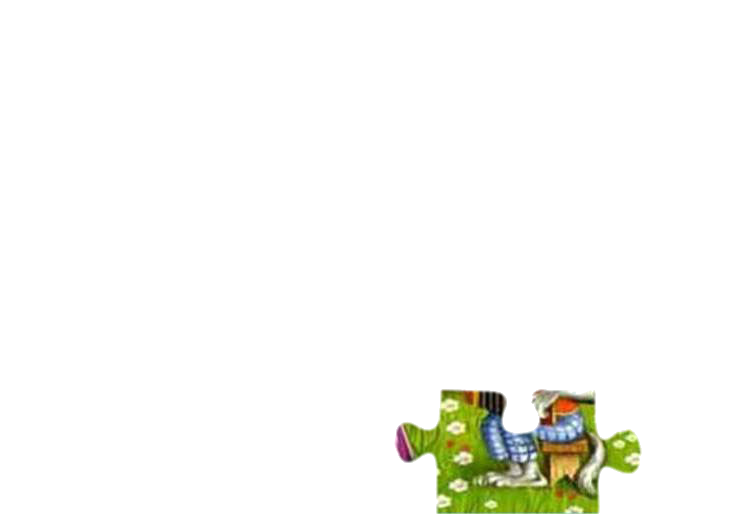 НАЧАТЬ ИГРУ
крутить
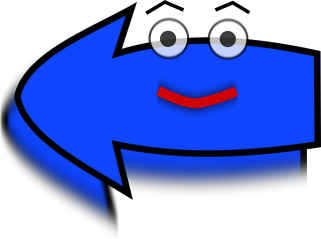 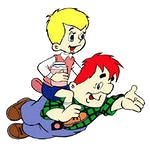 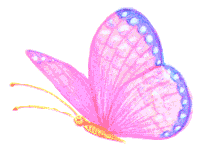 ПЕРЕЙТИ 
К ВОПРОСУ
крутить
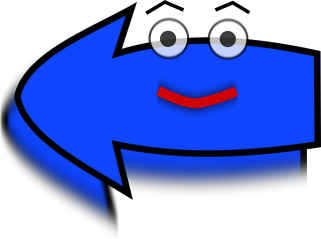 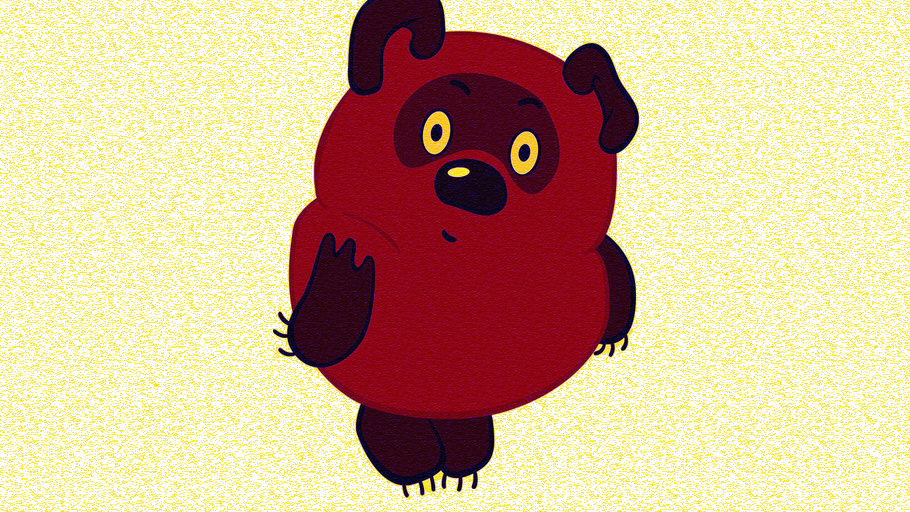 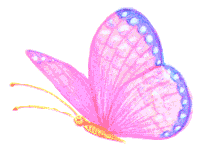 ПЕРЕЙТИ 
К ВОПРОСУ
крутить
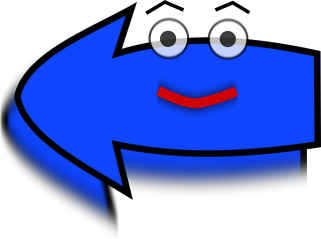 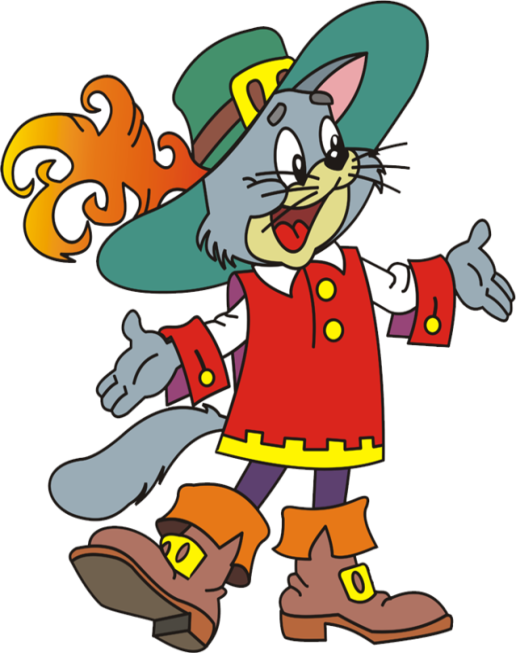 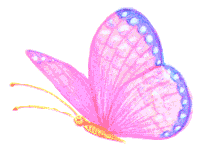 ПЕРЕЙТИ 
К ВОПРОСУ
крутить
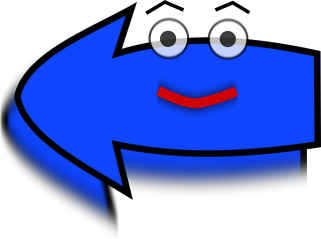 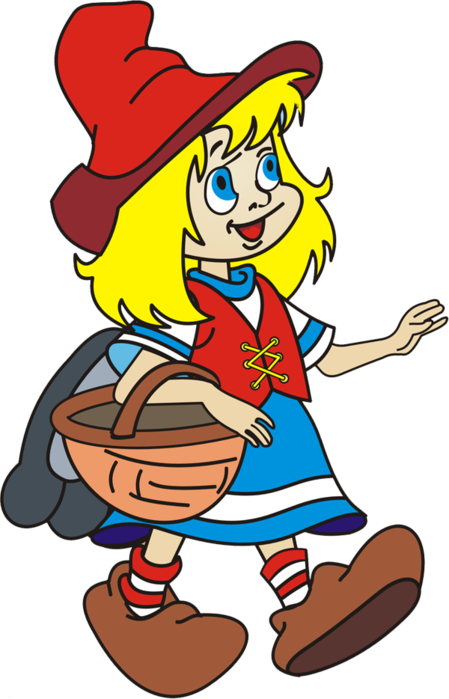 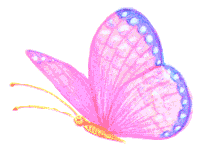 ПЕРЕЙТИ 
К ВОПРОСУ
крутить
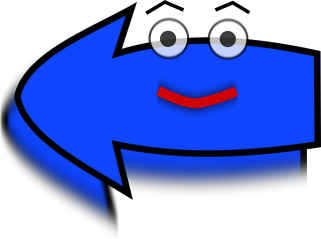 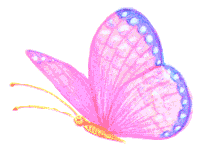 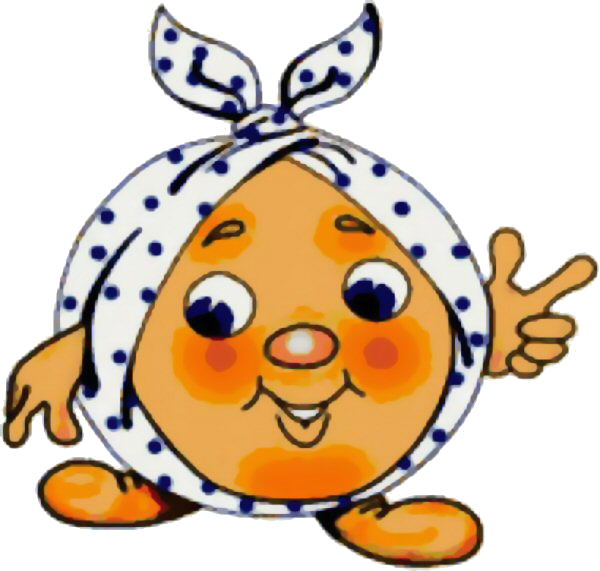 ПЕРЕЙТИ 
К ВОПРОСУ
крутить
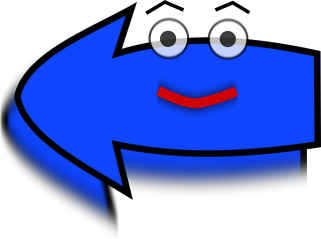 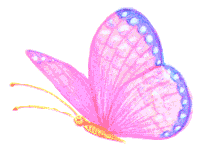 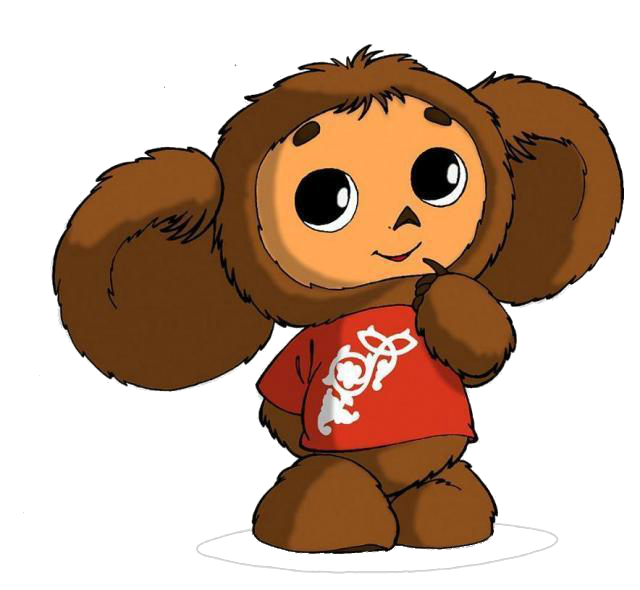 ПЕРЕЙТИ 
К ВОПРОСУ
крутить
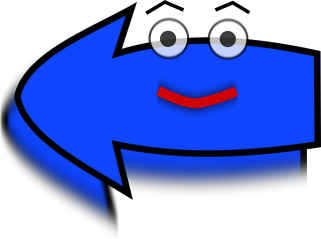 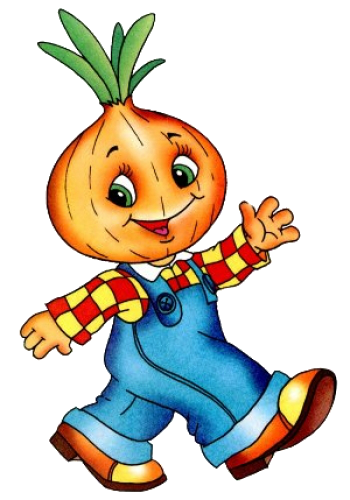 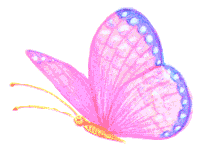 ПЕРЕЙТИ 
К ВОПРОСУ
крутить
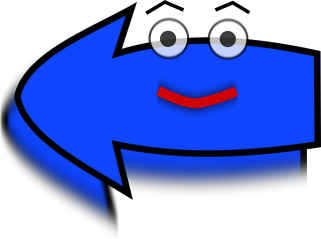 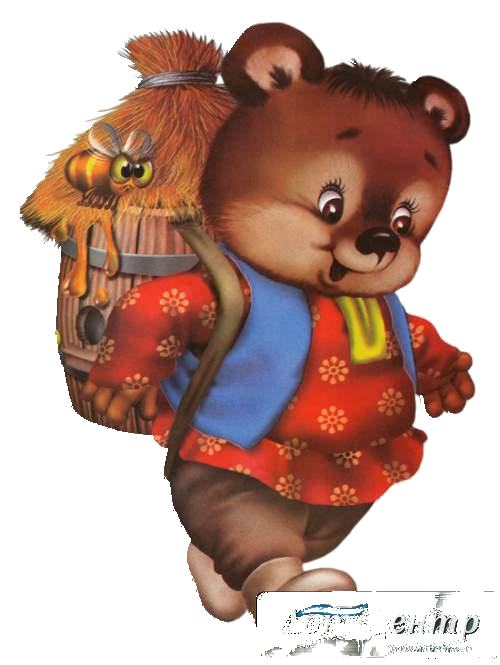 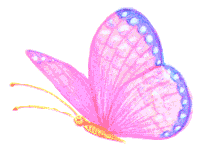 ПЕРЕЙТИ 
К ВОПРОСУ
В какой сказке  мачеха и сёстры главной героини плохо с ней обращались, заставляли работать и днём, и ночью?
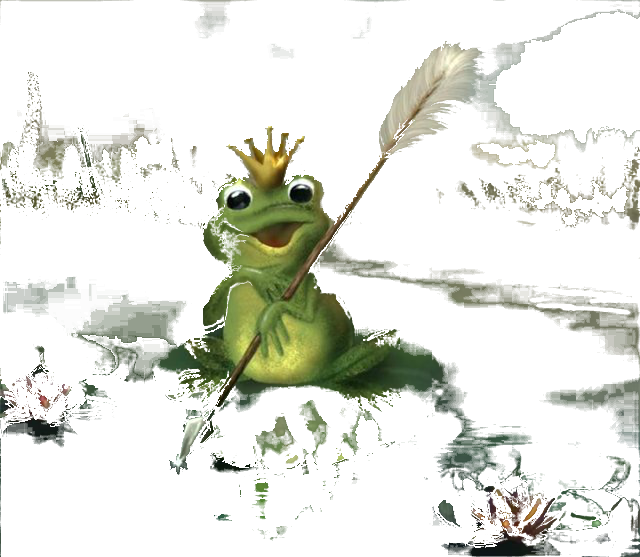 Золушка
Снегурочка
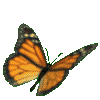 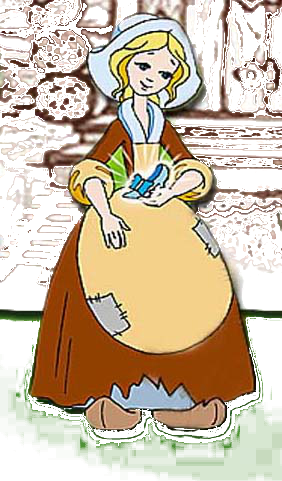 Принцесса на горошине
Царевна-лягушка
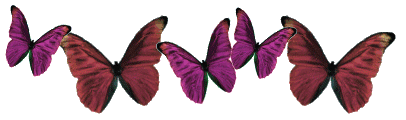 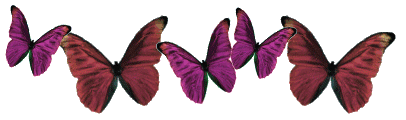 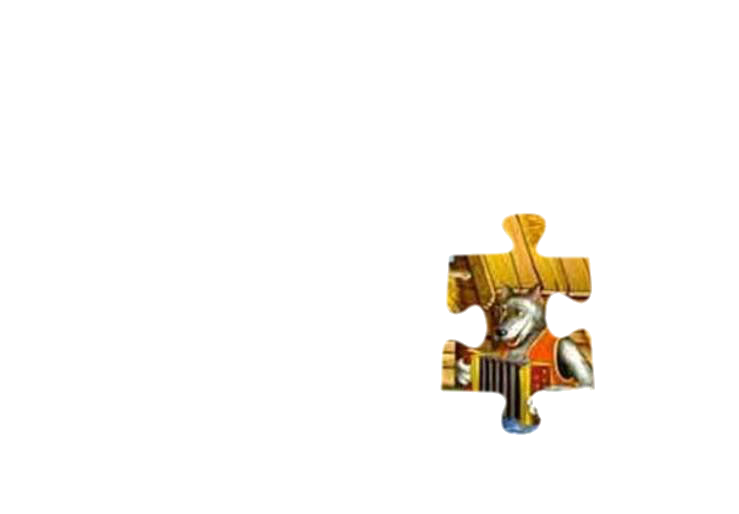 Далее
Как называется сказка, в которой злой дядька с бородой держал детей-кукол взаперти и заставлял каждый день выступать в театре?
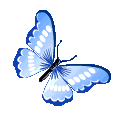 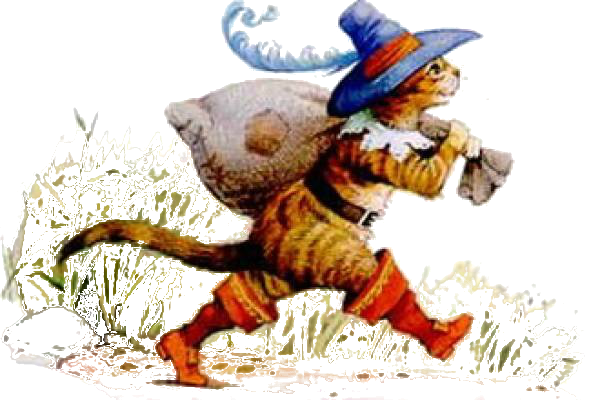 Колобок
Кот в сапогах
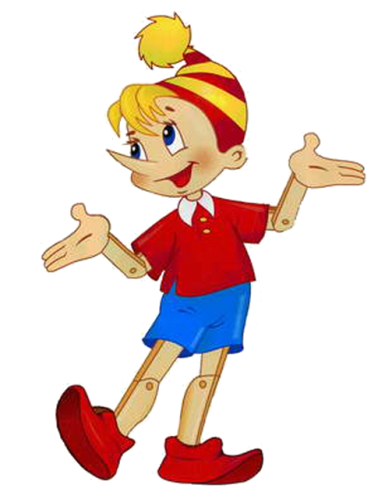 Мальчик-с-пальчик
Приключения Буратино
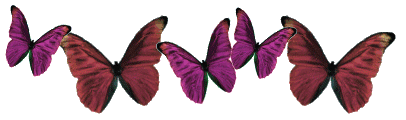 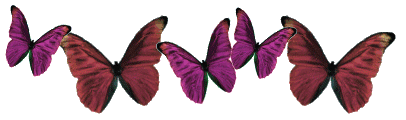 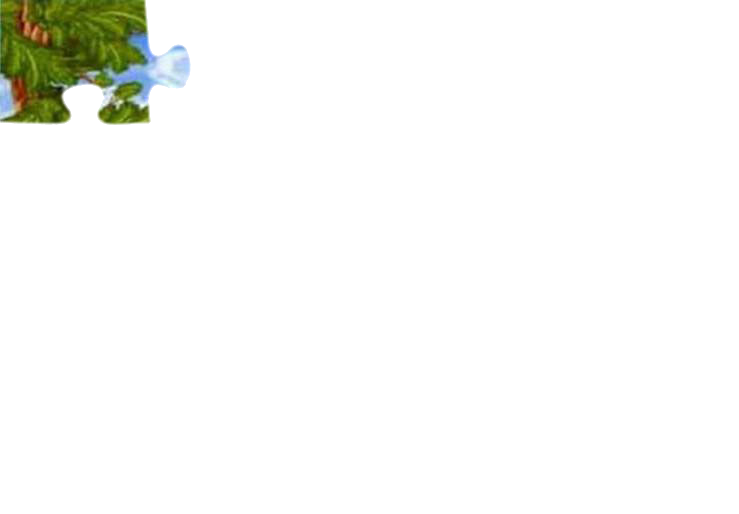 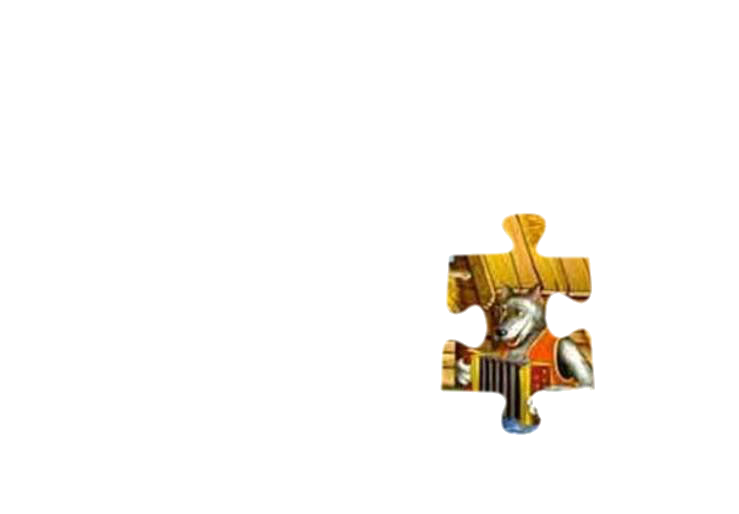 Далее
В какой сказке мама отправила свою маленькую дочь одну через лес, в гости к бабушке?
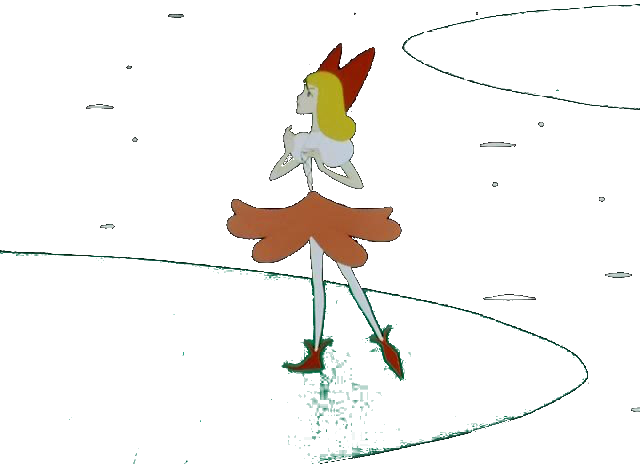 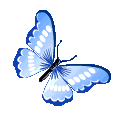 Русалочка
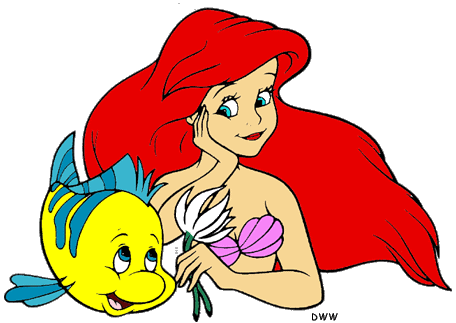 Дюймовочка
Красная Шапочка
Щелкунчик
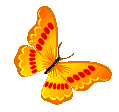 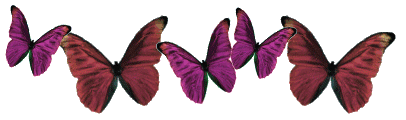 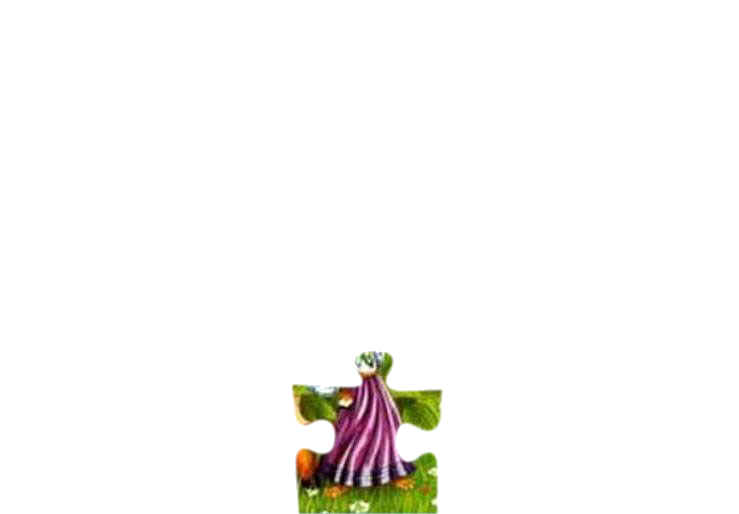 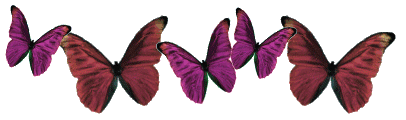 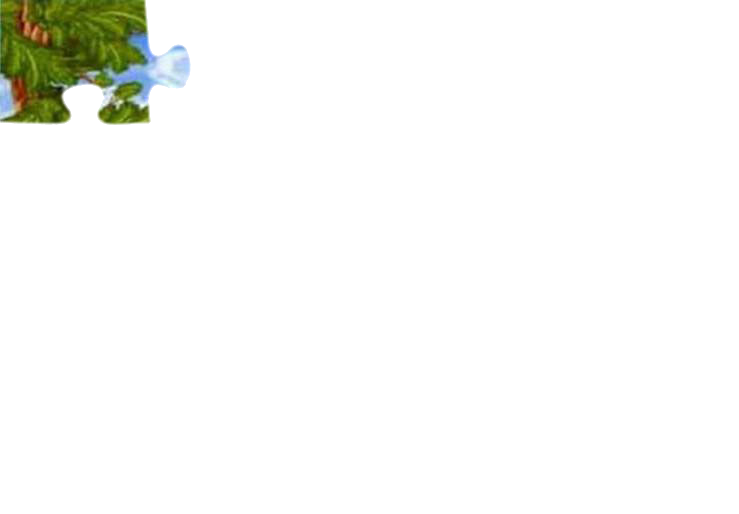 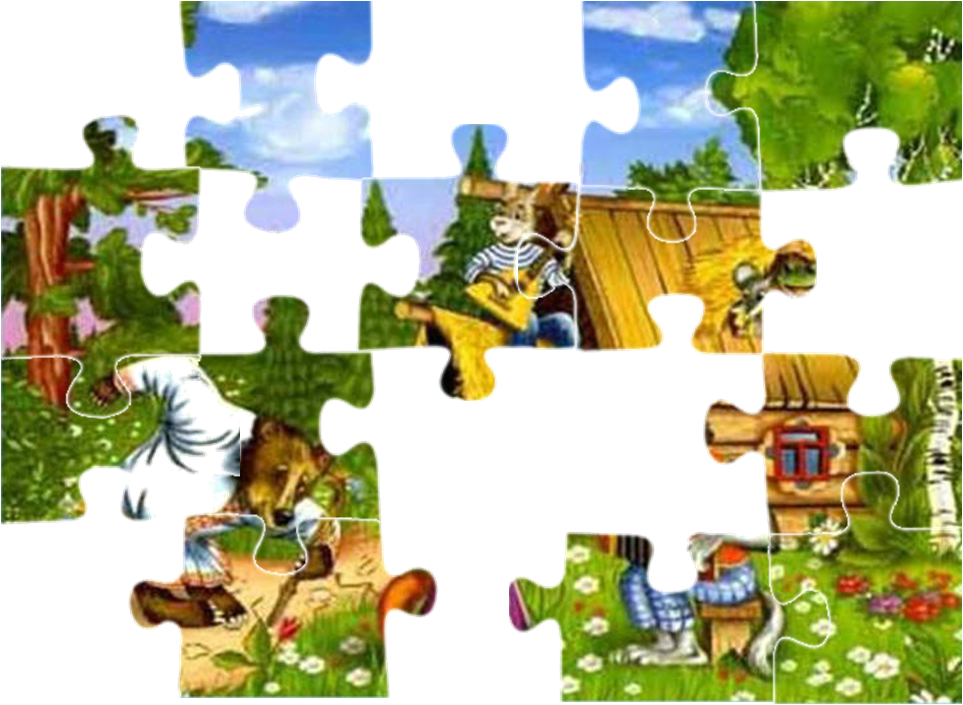 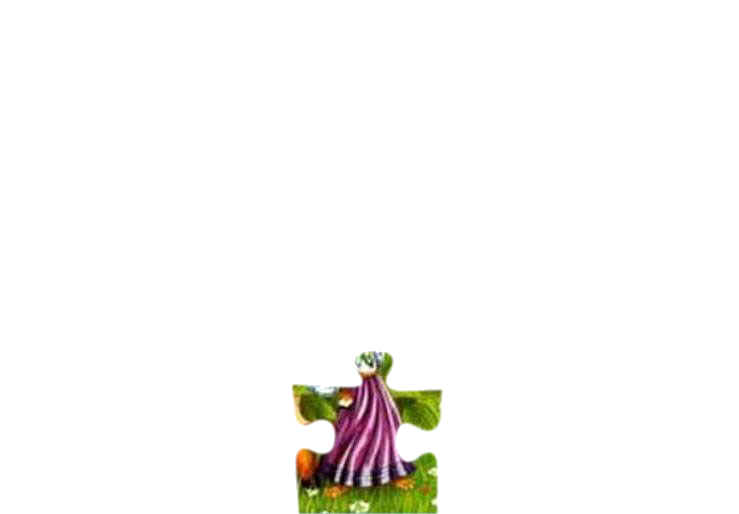 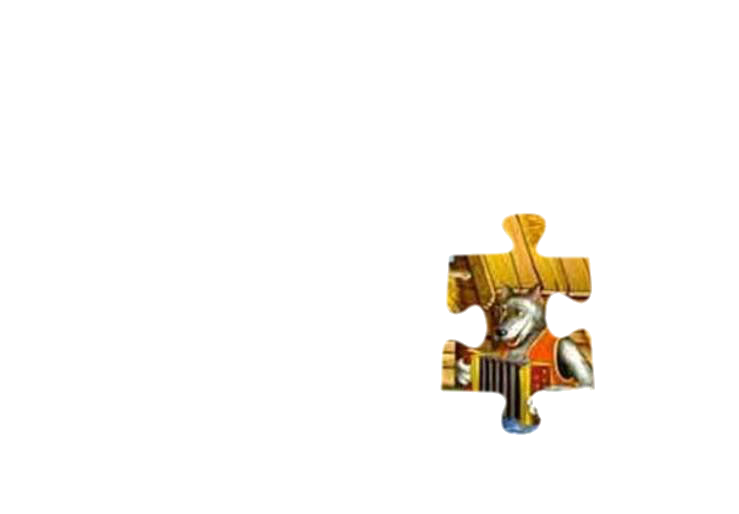 Далее
Отгадайте сказку, в которой птицы по приказу Бабы Яги похитили мальчика, когда родителей не было дома?
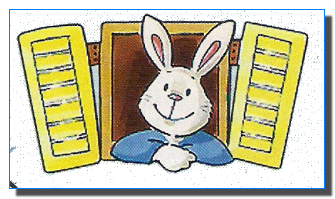 Заячья избушка
Федорино горе
Гуси-лебеди
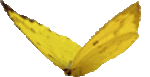 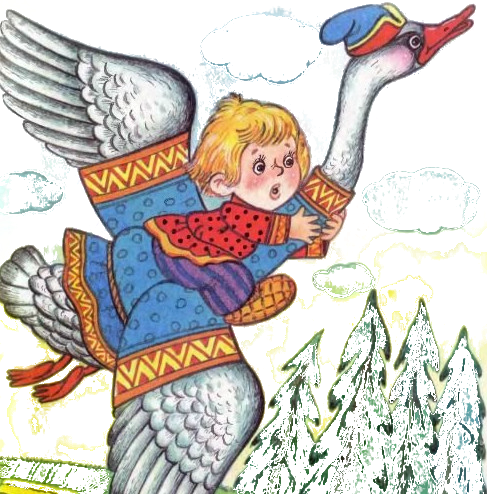 Иван Царевич и  Серый волк
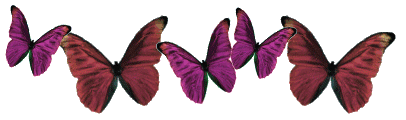 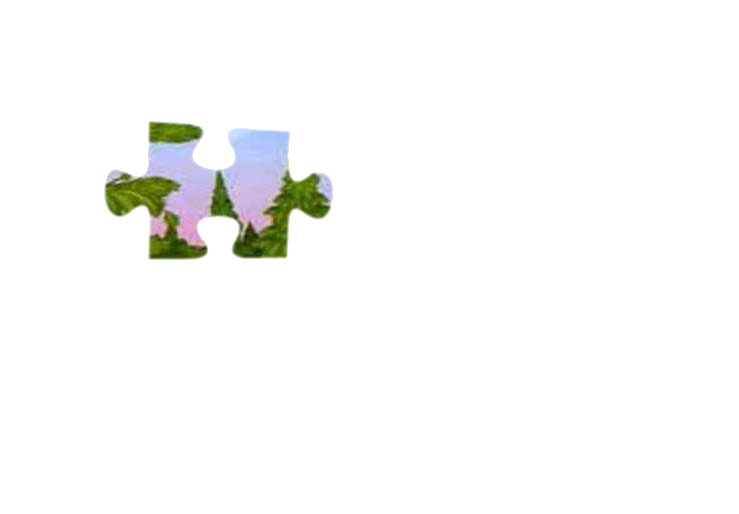 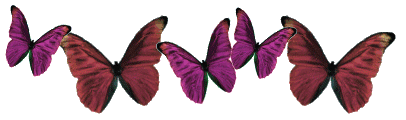 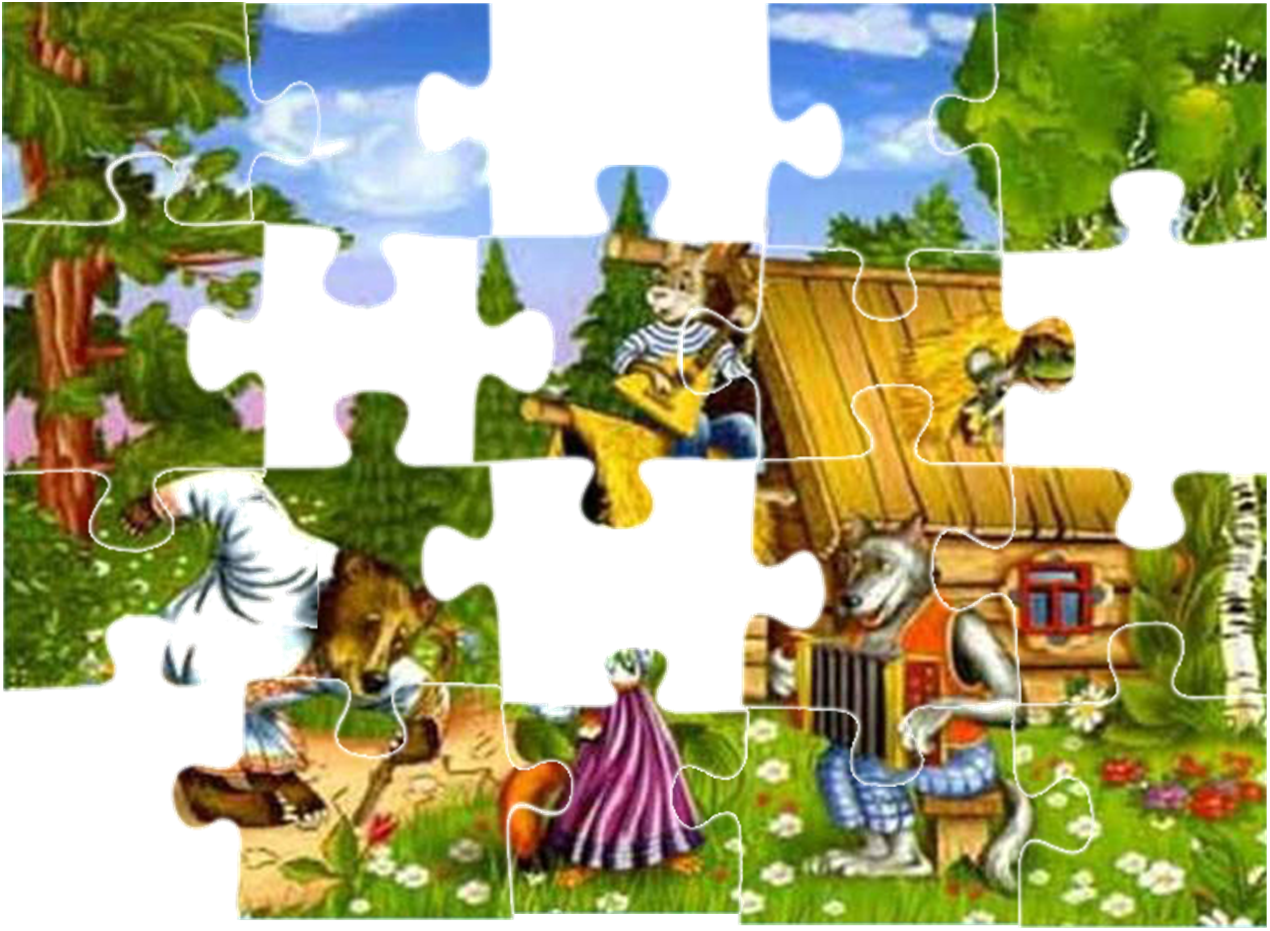 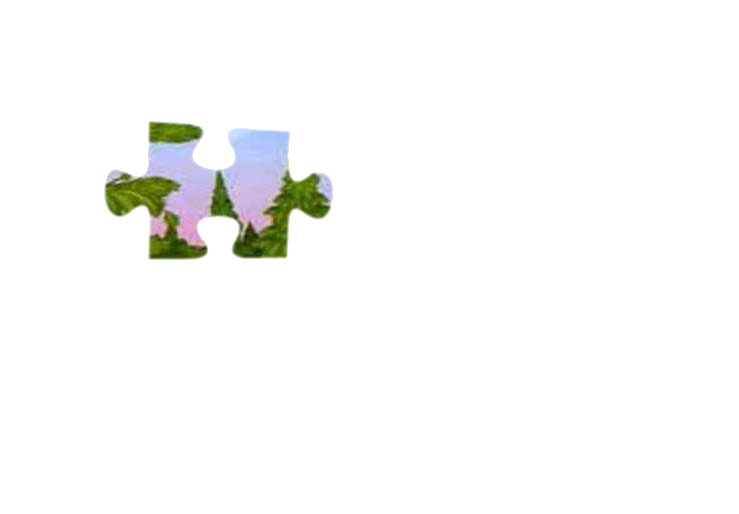 Далее
В какой сказке медведь держал у себя дома маленькую девочку  и не отпускал домой к бабушке и дедушке?
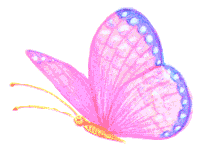 Заяц и петух
Три медведя
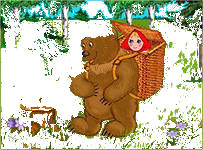 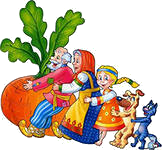 Репка
Маша и медведь
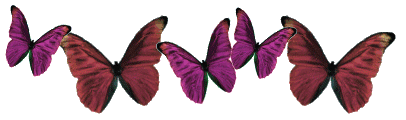 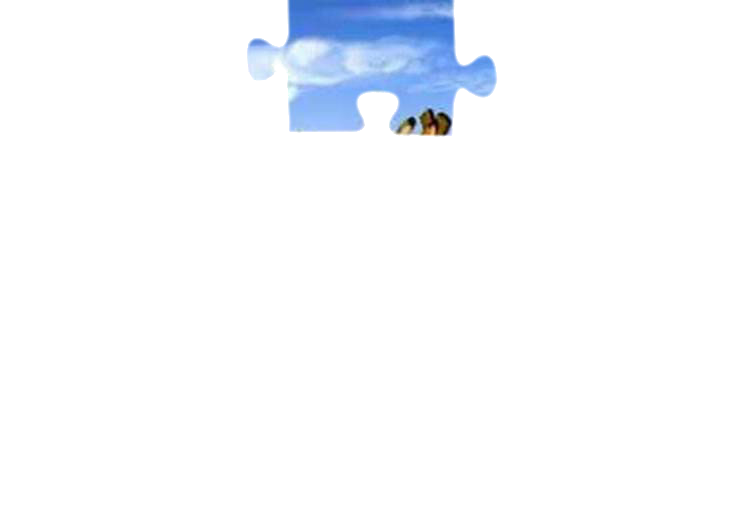 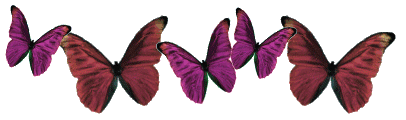 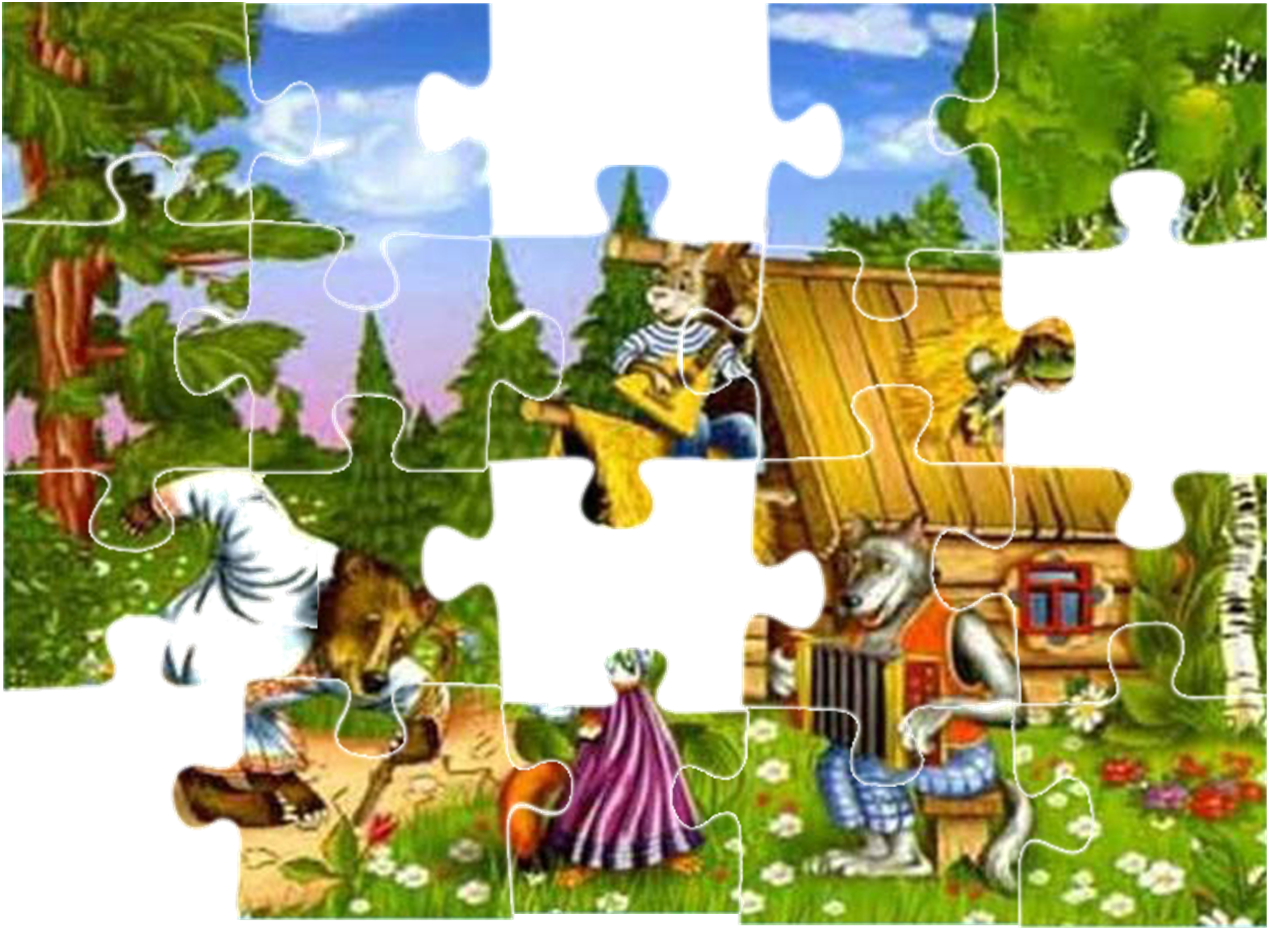 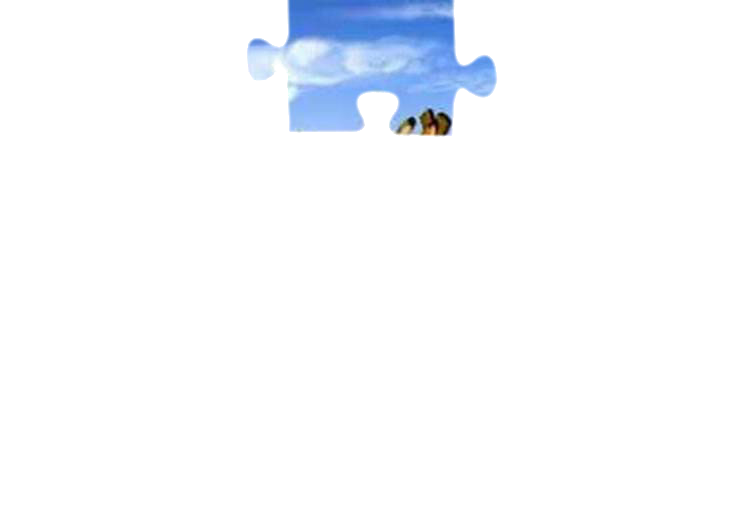 Далее
Как называется сказка, в которой мачеха отправила девочку одну  в лес  зимой за подснежниками?
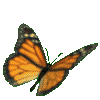 12 месяцев
Белоснежка и 7 гномов
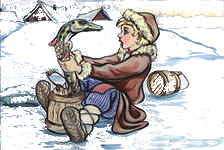 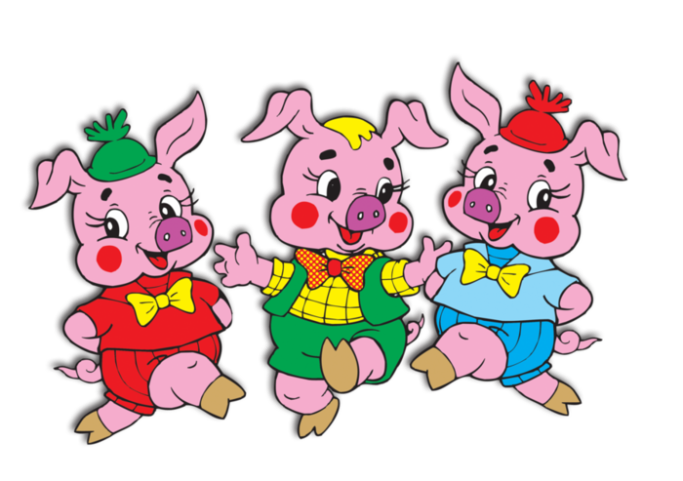 По щучьему веленью
Три поросенка
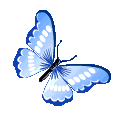 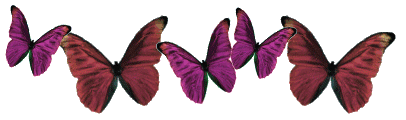 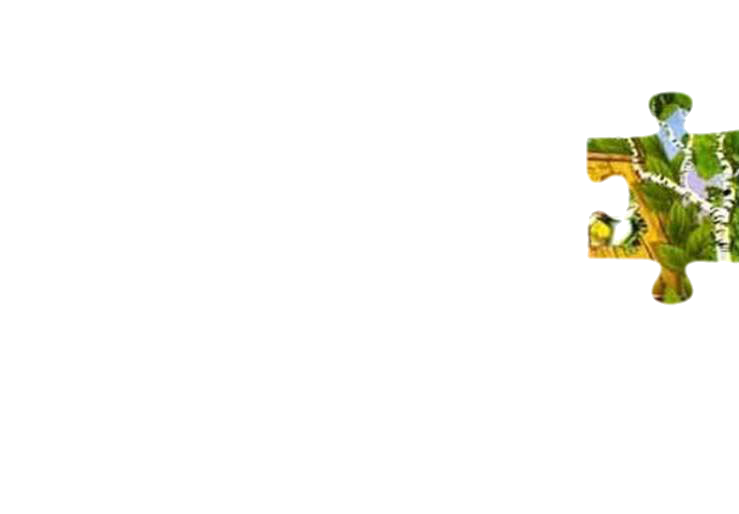 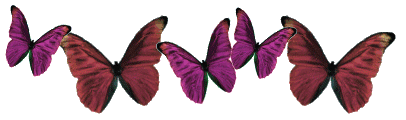 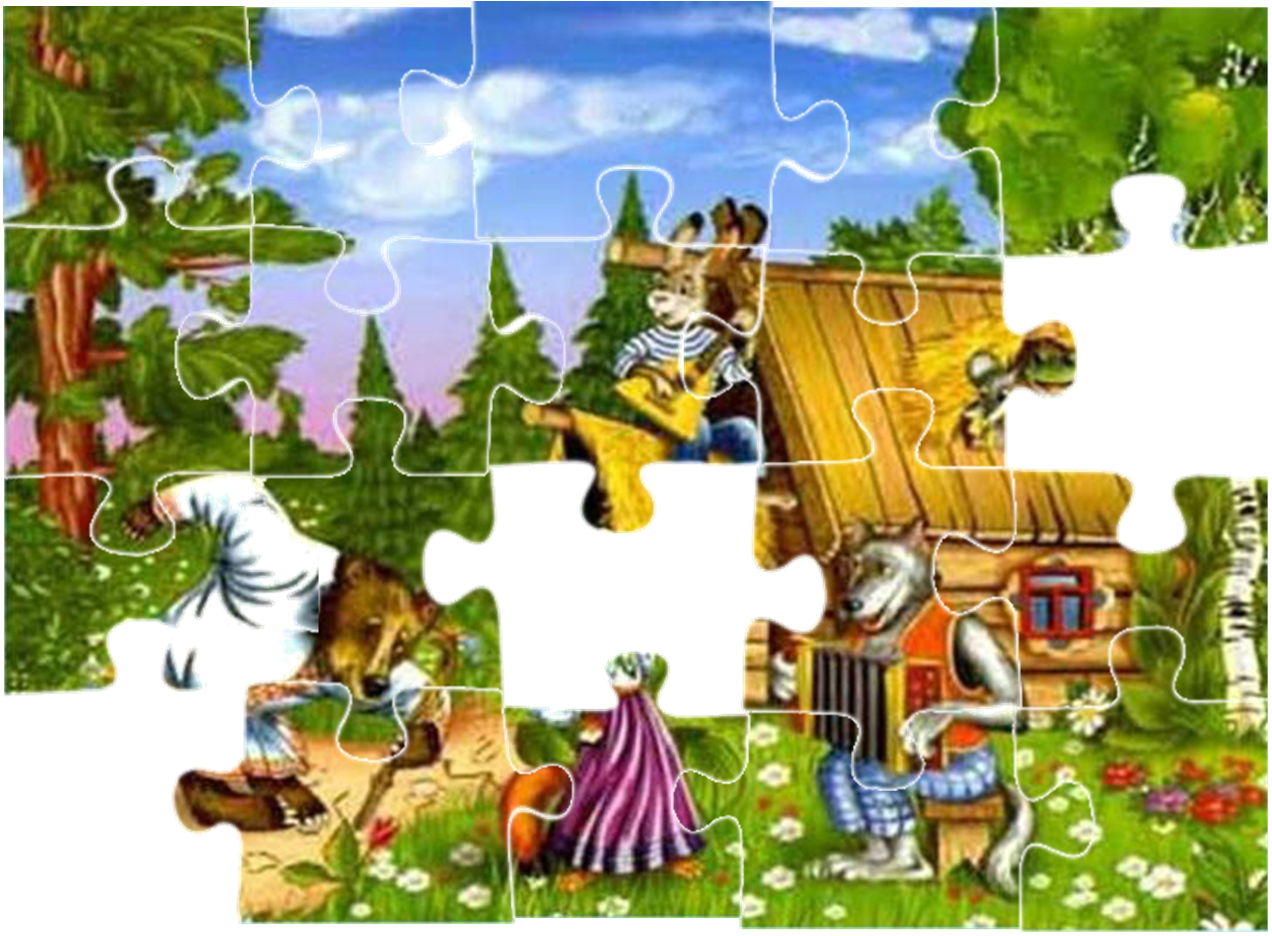 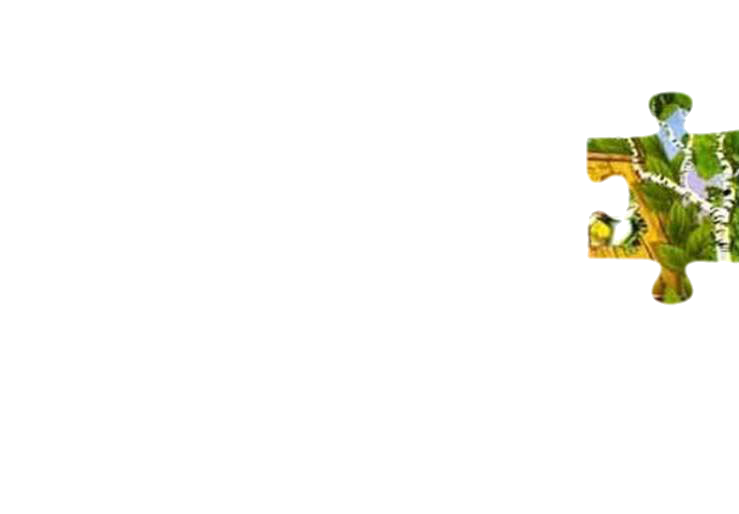 Далее
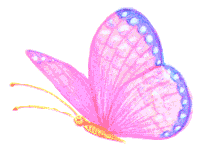 В какой сказке мама оставила своих детей-козлят дома одних и надолго ушла?
Зимовье зверей
Лиса и волк
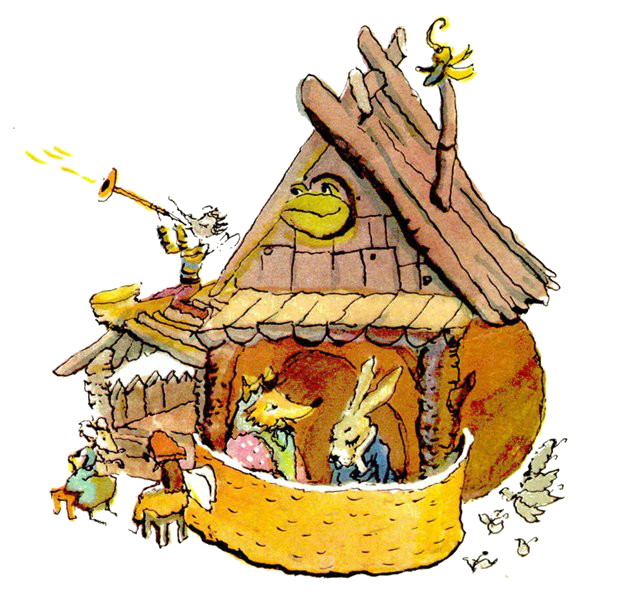 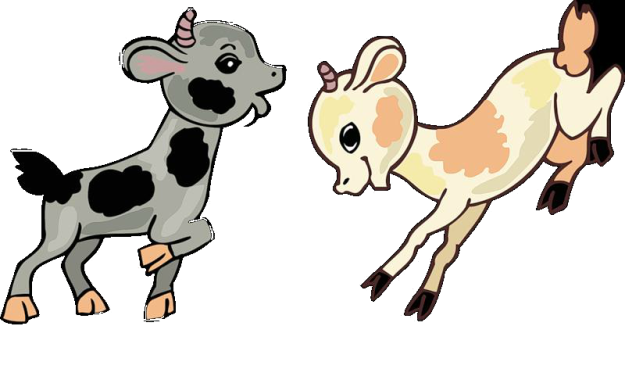 Волк и семеро козлят
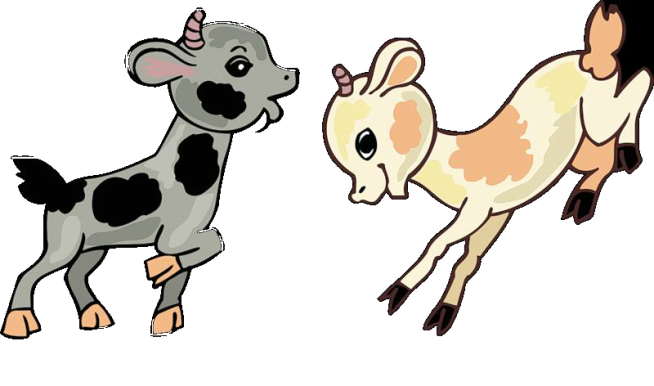 Теремок
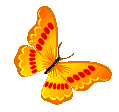 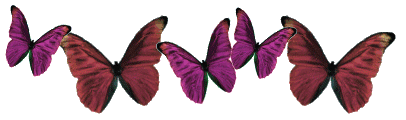 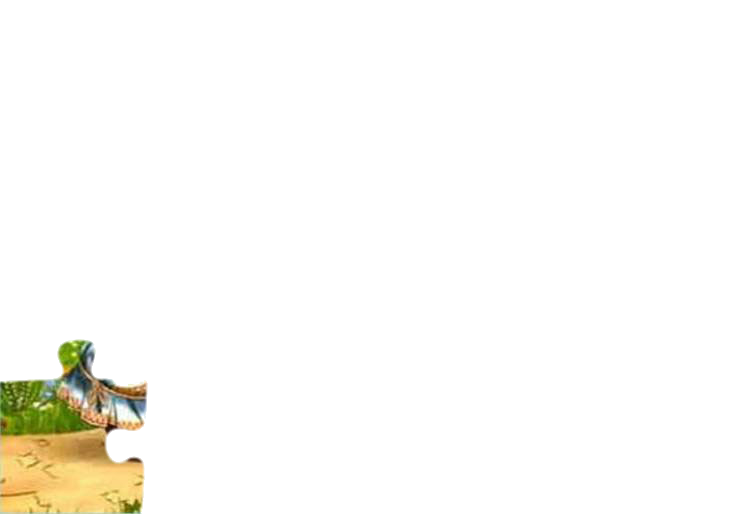 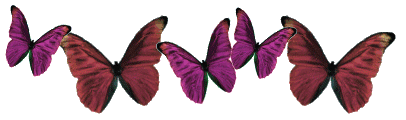 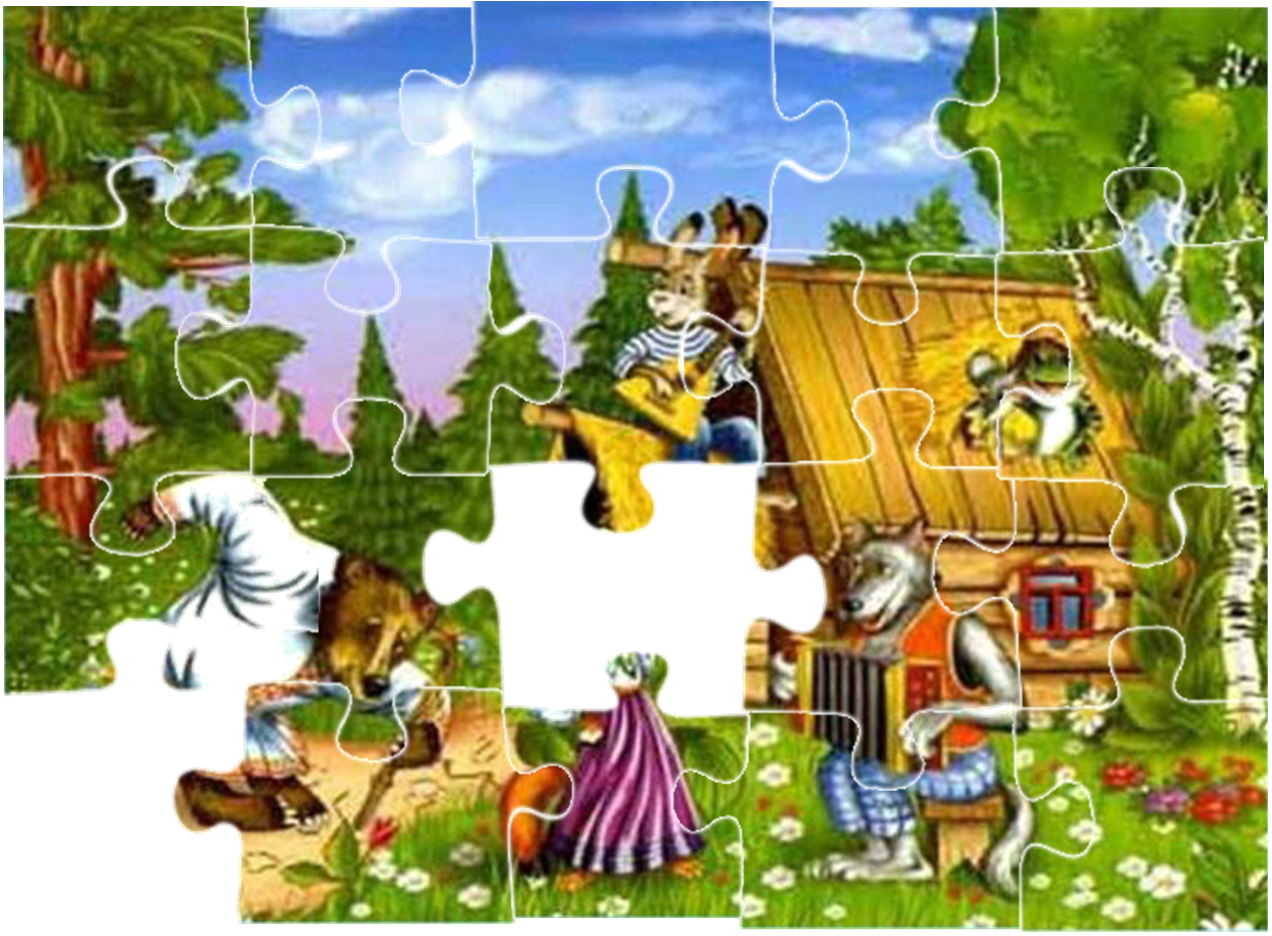 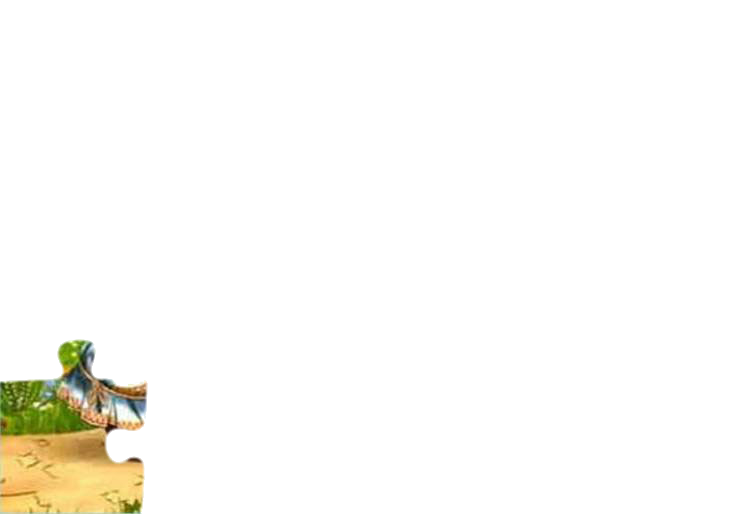 Далее
В какой известной сказке  волк издевался над героями-поросятами и разрушал  их домики?
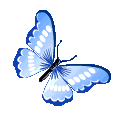 Зимовье зверей
Волк и лиса
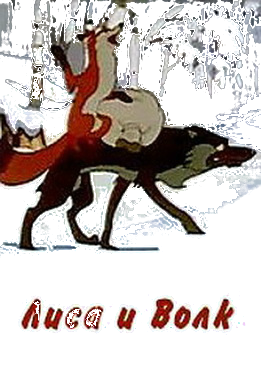 Рукавичка
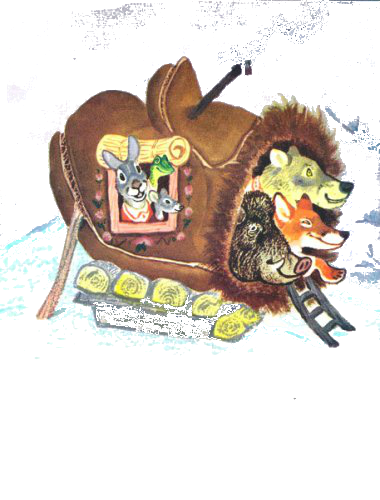 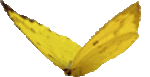 Три поросенка
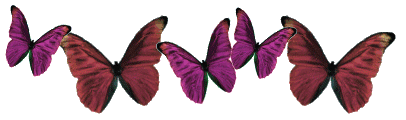 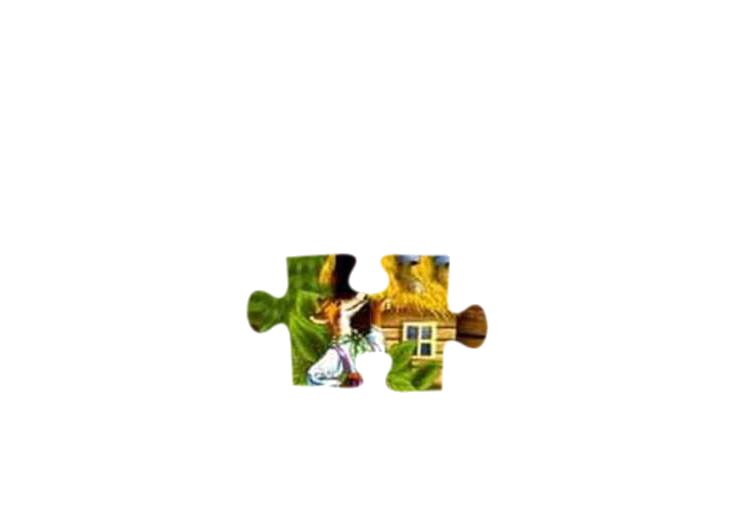 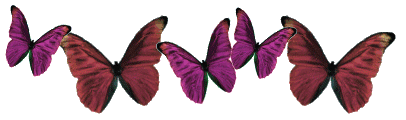 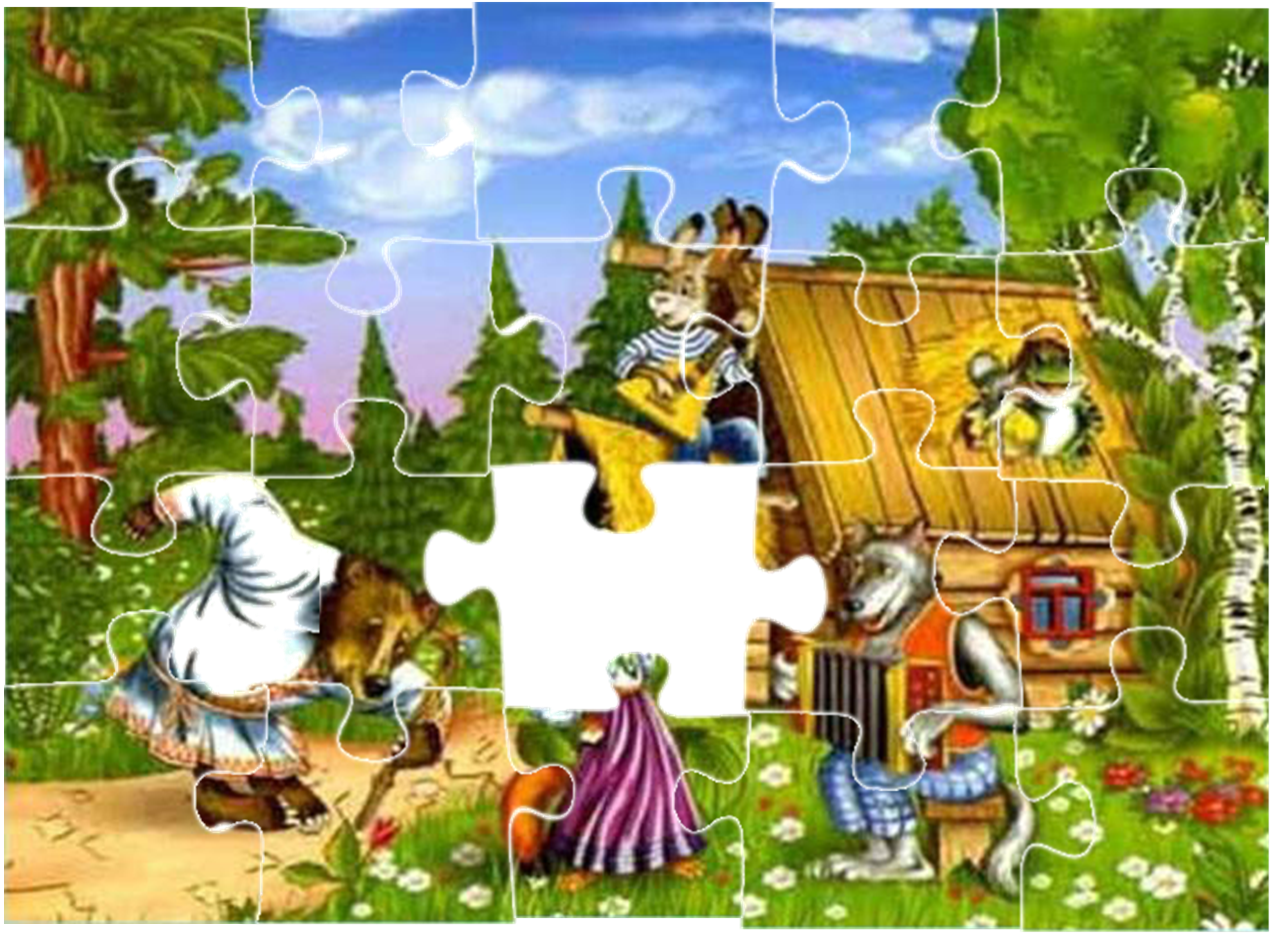 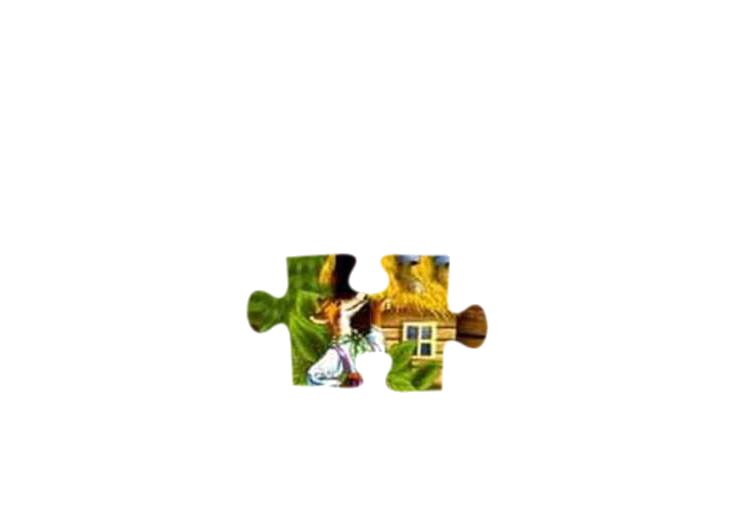 Далее
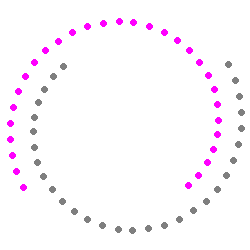 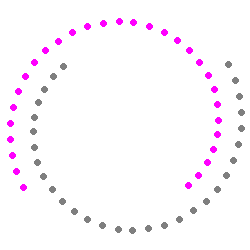 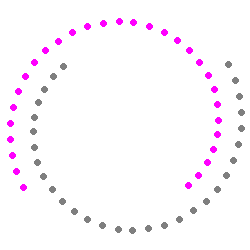 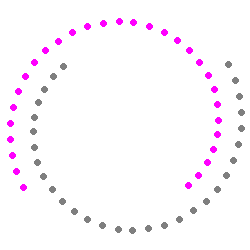 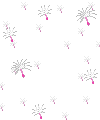 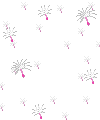 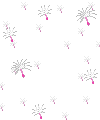 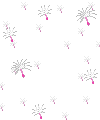 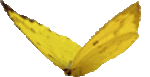 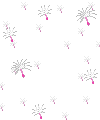 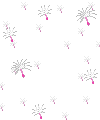 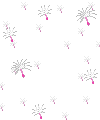 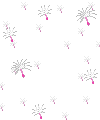 МОЛОДЕЦ!
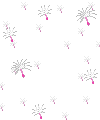 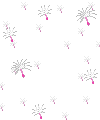 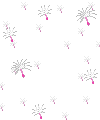 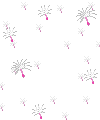 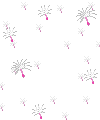 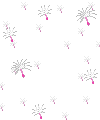 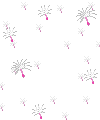 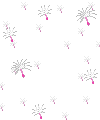 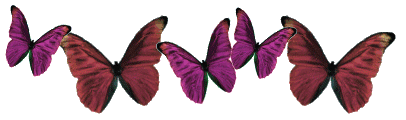 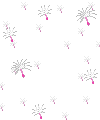 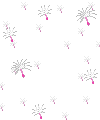 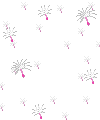 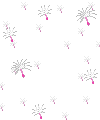 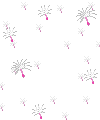 ВЫХОД
Использованные  источники:
https://yandex.by/images/search?text=%D0%BA%D0%B0%D1%80%D1%82%D0%B8%D0%BD%D0%BA%D0%B8%20%D0%B8%D0%B7%20%D1%81%D0%BA%D0%B0%D0%B7%D0%BE%D0%BA
https://yandex.by/images/search?pos=7&img_url=https%3A%2F%2Fopenclipart.org%2Fimage%2F2400px%2Fsvg_to_png%2F15212%2Fmystica-Arrow-set-Ha
https://yandex.by/images/search?pos=7&img_url=https%3A%2F%2Fmissivesbymichelle.files.wordpress.com%2F2014%2F07%2Fblank-puzzle.png&text=%D0%BF%D0%B0%D0%B7%D0%BB%D1%8B%20%D1%84%D0%BE%D1%80%D0%BC%D0%B0%20%D0%B4%D0%B5%D1%82%D0%B0%D0%BB%D0%B5%D0%B9&rpt=simage